Missionary Care
Our merciful Heavenly Father, thank You for using SCAC missionary Evelyn for nearly sixteen years in East Asia. Last October, she left East Asia because her permit could no longer be renewed. Now, she is moving to Southeast Asia to continue her missions to East Asians in a place where the East Asian population is
1/3
Missionary Care
increasing dramatically. May the Holy Spirit continue to guide her as she shines for the Kingdom, reaching out to East Asians, including university students, primary and secondary students at international schools, accompanying parents, and the business people. We ask the Holy Spirit to help Evelyn to adapt to
2/3
Missionary Care
the new environment, master the transportation, learn the customs and culture, and partner with local churches to spread the Gospel. In the name of our Lord Jesus Christ, Amen.
3/3
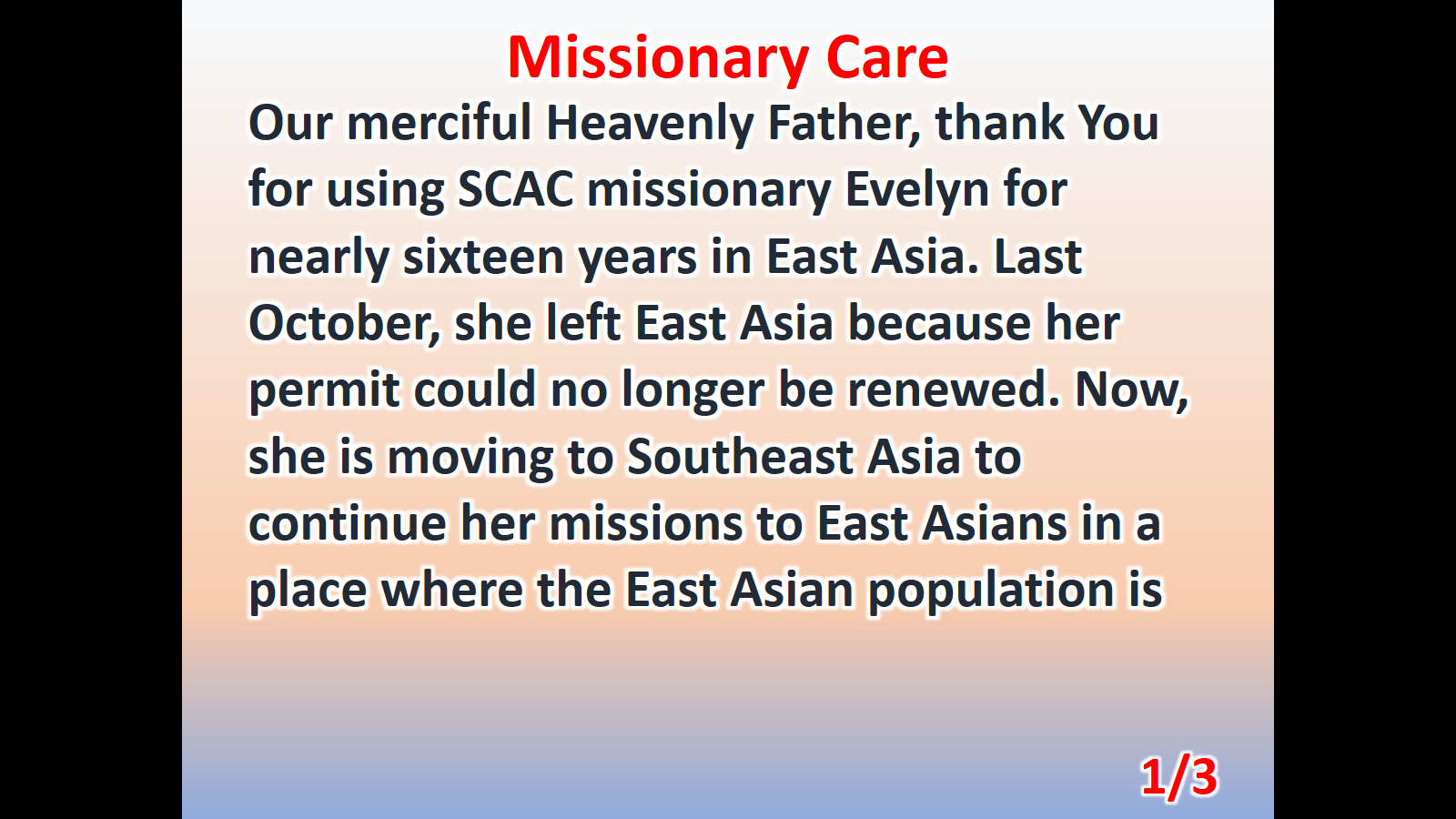 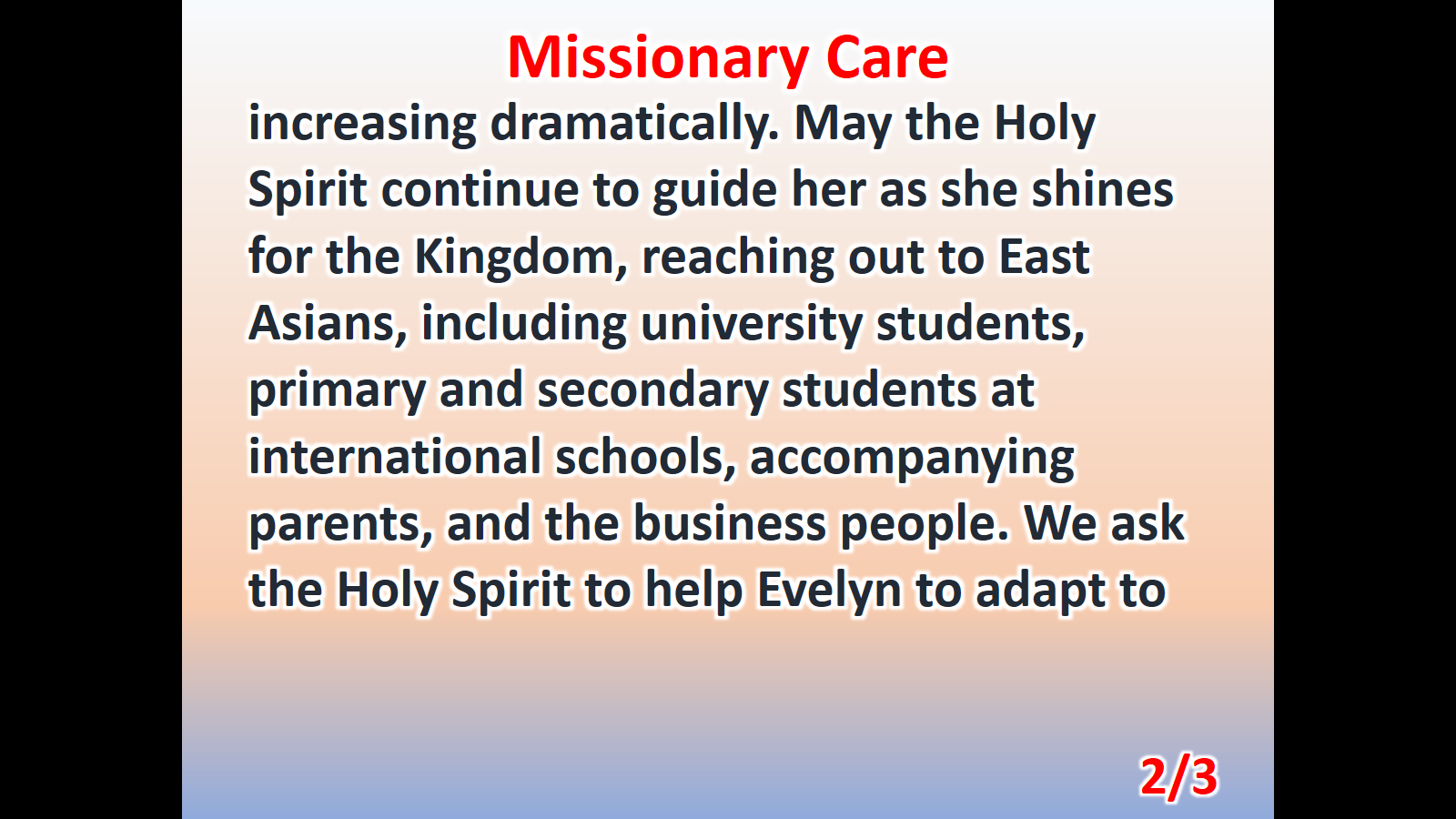 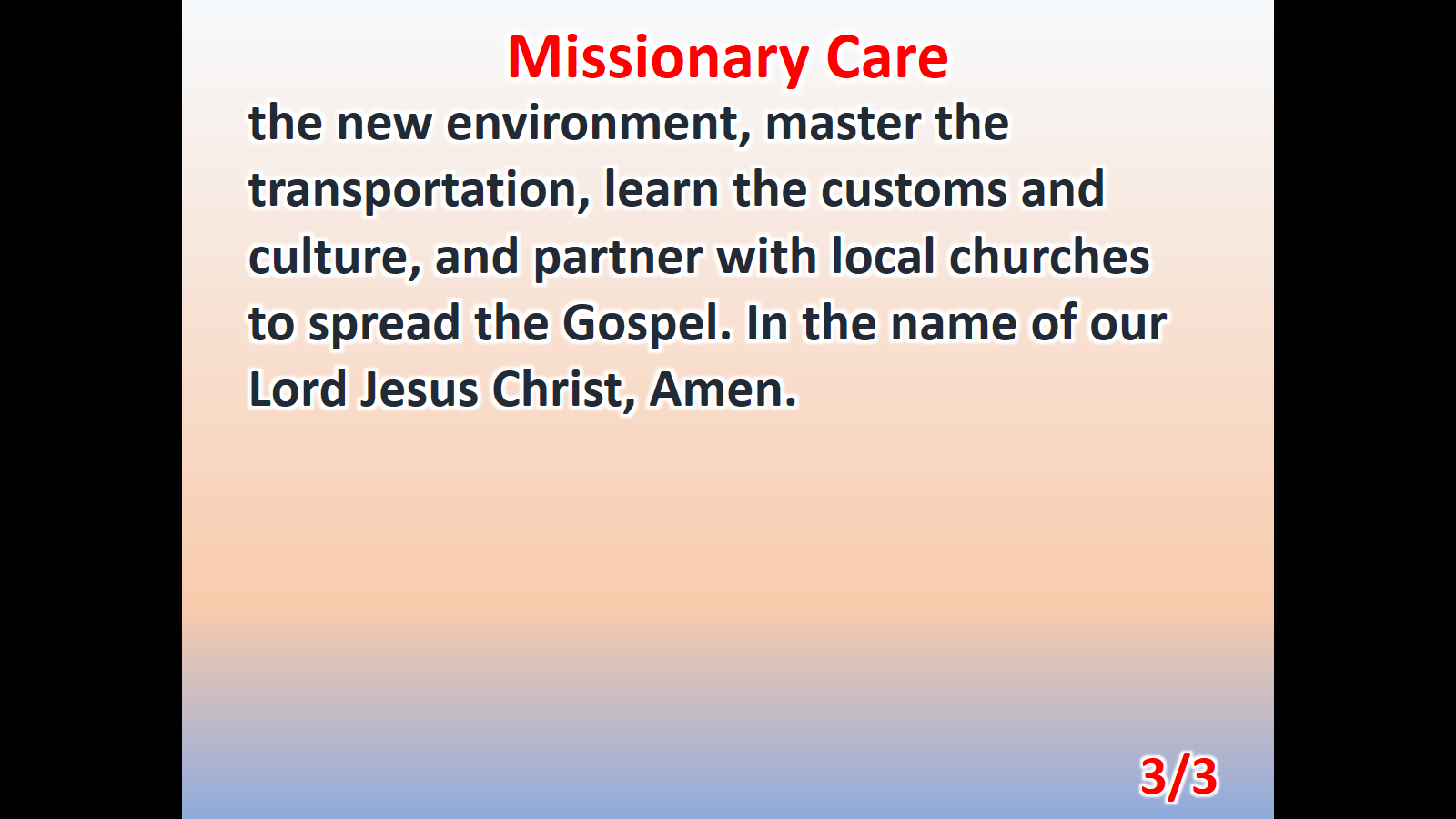